認識移調
邱克勤 03/06/2016
Vincentchiu.com
認識移調
移調(Transposition): 
移調: 將一音符或一和弦從一調號移轉(升或降)成另一不同的調號
移調的目的:
在有些時候,原曲調的音域超出(過高或過低)人生或樂器所能駕馭的音域. 例如, C 調歌曲的最高音對某些唱者過高,可將原曲調降一半音(B)或一全音(bB),甚至更低的A調號,來配合唱者的音域.
 某些樂器只能彈奏某一曲調.例如,初學吉他者,對於有複雜升降調號的和弦,例如,bB較難駕馭,但會彈奏C或A調號的和弦,這時我們可以將原調移調成C或A調,然後用移調夾(Capo)來升降回原調.
有時為某一樂器編寫不在合奏調號(Concert Key)的音樂.例如, 喇叭樂器吹出的樂音總是低於原樂譜的一全音.所以為喇叭手編寫的樂譜總是移調成比其他樂器高一全音的調號.
認識移調
移調的方法:
階梯式移調(Step-Wise Transposition): 先算出原曲調調號與要移調的新曲調調號之間,有多少個半音音程的升降差距,然後新曲調的每一音或和弦皆根據此音程升降差距來升降. 例如以下的例子,D調與要移轉的新調F調相差3個半音,因此新調的每一音與和弦都要往上移3個半音.
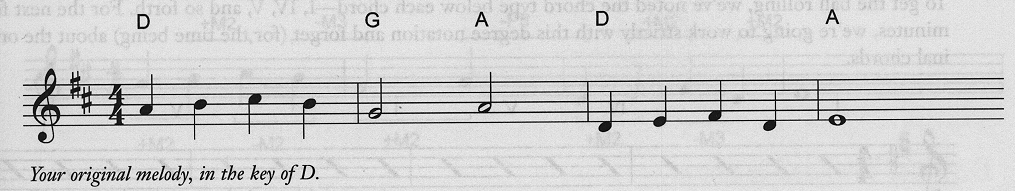 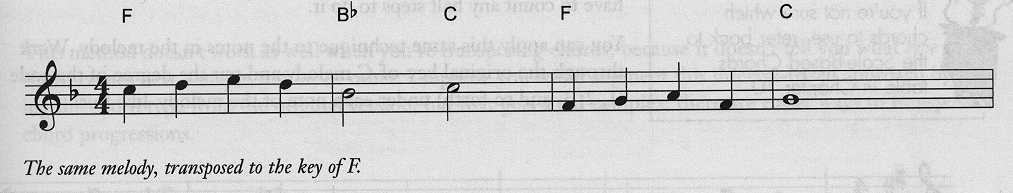 認識移調
度數式移調(Degree-Wise Transposition): 此方法將原曲調的每一音與和弦用音階或和弦度數來表示.然後將此一度數套用在新曲調.例如以下的例子,將D調的每一和弦用羅馬數字的和弦度數數字來表示,然後新曲調F調的每一和弦就根據此羅馬數字的和弦度數數字來移轉成屬於該F調相對羅馬數字度數所代表的和弦.同理,原曲調的 每一音也可用其簡譜的數字表示方式,套用在新曲調上.
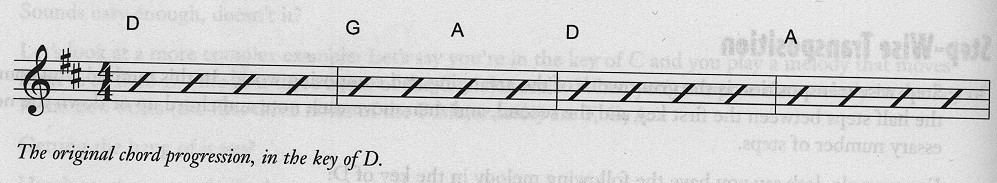 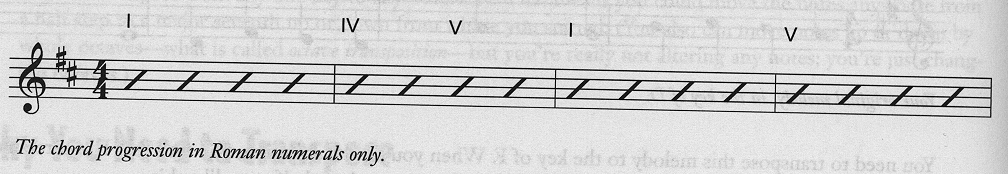 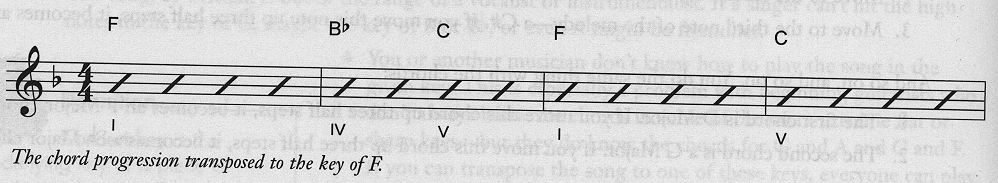 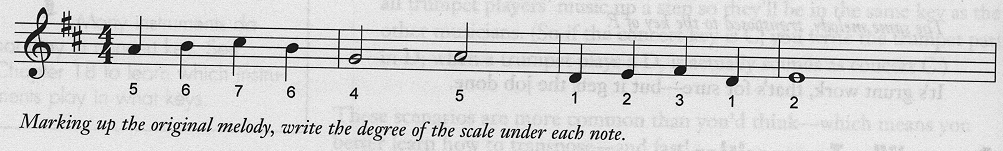 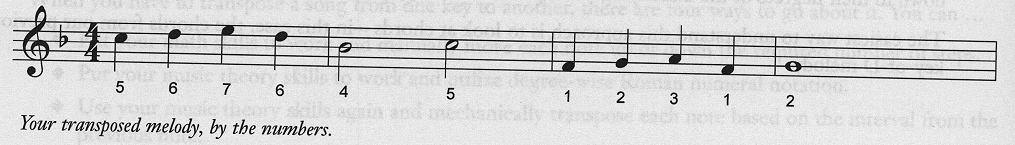 認識移調
音程音距式移調(Interval-Based Transposition): 先移轉新曲調的第一音,然後接下來的第二音就按照原曲調的第一與第二音的相同音程音距差距來移轉. 同理,第三音就按照原曲調的第二與第三音的相同音程音距差距來移轉.新曲調的其他音以此類推.
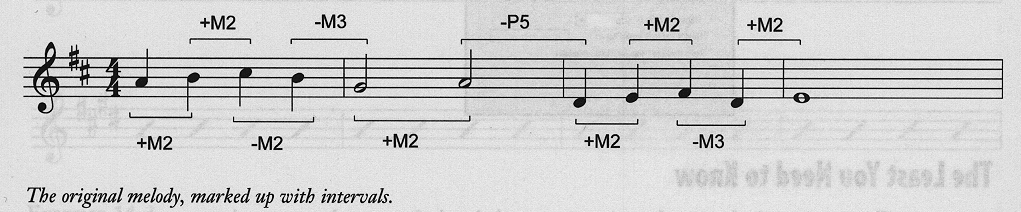 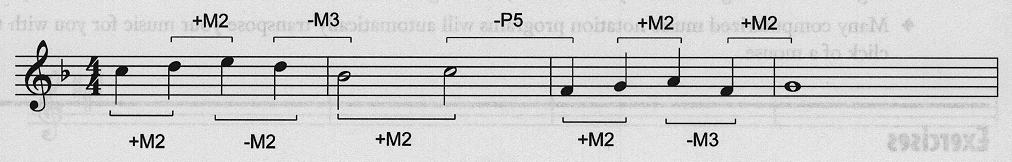 認識移調
移調夾移調(Capo Transposition):  對吉他手有一相當方便的移調工具-移調夾(Capo).吉他上的每一琴格音距相當於鋼琴的一黑鍵,也即一半音.我們可利用移調夾夾在第幾個琴格來表示對原曲調調升幾個半音.例如吉他手熟悉G調的和弦,但對bB的合弦就像當陌生,這時可用階梯式移調的算法算出新曲調比原曲調總共升3個半音,若我們將移調夾夾在第3個琴格,雖然我們仍 彈G調的和弦.,事實上我們彈的每一和弦已是bB調相對的合弦
(Note: 對吉他來講, Barre chords 的和弦按法就是根據此一原理來按有複雜升降記號的和弦.例如要按#Cm 和弦就是往下兩個琴格萊按Bm 和弦.)

電腦軟體移調(Software-Based Transposition): 市面上的電腦製譜軟體都有此自動移調功能. 參考該軟體有關移調的操作說明.
認識移調
DEMO
Sibelius 軟件來移調

練習:
”最知心的朋友” 原曲調調號為 bE(My_Best_Friend_key_bE.pdf),  將已移調為D (My_Best_Friend_key_D.pdf) 和 E (My_Best_Friend_key_E.pdf) 調號的譜 填入對應的和弦.